Agenda
7:30 am
Welcome and introductions- Chair Council Member Julie Mullica
Approval of February 27th  NATA Meeting Minutes (Sent to NATA reps 4/23)
Introduction of the Adams County Regional Economic Partnership (ACREP) - Bo Martinez, President and CEO
7:40 am
Smart Commute update: Carson Priest, Tammy Herreid
Work Plan Update: Pre-COVID, current COVID
"5 Tips" videos, webinars
144th FlexRide, Uber Rides, EasyMile
Update on Leave Behind, Priority Projects List
7:50 am
CDOT Transportation Commission update-  TC Vice Chair Karen Stuart
Statewide Transportation Plan
Budget implications for 10-year project pipeline list
Segment 3 Managed Lanes Tolling start-up
8:00 am
RTD Directors Comments – Director Vince Buzek, Director Troy Whitmore
N-Line update
Legislative Update
8:15 am
CDOT Update
1-270 – Adam Parks
1-25 EA – Postponed until June meeting
8:30 am – 9:15 am 
The Future of Clean Mobility Presentation – Sophie Shulman, CDOT Office of Innovative Mobility
Other
Chair Mullica, on behalf of NATA, will send a letter to RTD supporting retention of FISA funds for the construction of unfinished FasTracks Corridors.
Please sign in using the chat box
1
2020 Work Plan
North Metro Bike Network Map
N-Line Station Area Parties
8th Annual TransForum around N-Line opening 
ACT Conference Planning and Support
Outside Presentations for SCMN Board
Focus on Health and Wellness Fairs 
On the topics of mobility, air quality and health
Jurisdictional Council Presentations 
Partnership with Metro North Partnership (Chamber), ACED, Broomfield Chamber & SWEEP
[Speaker Notes: - This was our work plan Before COVID, or BC...]
2020 B.C. Work Plan
North Metro Bike Network Map
N-Line Station Area Parties
??? 8th Annual TransForum around N-Line opening ???
??? ACT Conference Planning and Support ???
Outside Presentations for SCMN Board
Focus on Health and Wellness Fairs 
On the topics of mobility, air quality and health
Jurisdictional Council Presentations 
Partnership with Metro North Partnership (Chamber), ACED, Broomfield Chamber & SWEEP
2020 P.C. Work Plan
COVID-19 Response
Fast-Response Teleworking Tips Email (3/14)
Teleworking Best Practices Webinar (4/3)
Telework Tomorrow
Renewed Focus on Membership
Work with DRMAC and Uber to provide rides for essential workers
Work with EasyMile to determine best use of autonomous shuttle to deliver essential goods
North Metro Bike Network Map
8th Annual TransForum around N-Line opening
Enhancing Resource Information on Website
"5 Tips" Videos
https://www.youtube.com/watch?v=JDOEoKxpPPY&feature=youtu.be
https://www.youtube.com/watch?v=8TLo9cPpvjg&feature=youtu.be
Agenda
7:30 am
Welcome and introductions- Chair Council Member Julie Mullica
Approval of February 27th  NATA Meeting Minutes (Sent to NATA reps 4/23)
Introduction of the Adams County Regional Economic Partnership (ACREP) - Bo Martinez, President and CEO
7:40 am
Smart Commute update: Carson Priest, Tammy Herreid
Work Plan Update: Pre-COVID, current COVID
"5 Tips" videos, webinars
144th FlexRide, Uber Rides, EasyMile
Update on Leave Behind, Priority Projects List
7:50 am
CDOT Transportation Commission update-  TC Vice Chair Karen Stuart
Statewide Transportation Plan
Budget implications for 10-year project pipeline list
Segment 3 Managed Lanes Tolling start-up
8:00 am
RTD Directors Comments – Director Vince Buzek, Director Troy Whitmore
N-Line update
Legislative Update
8:15 am
CDOT Update
1-270 – Adam Parks
1-25 EA – Postponed until June meeting
8:30 am – 9:15 am 
The Future of Clean Mobility Presentation – Sophie Shulman, CDOT Office of Innovative Mobility
Other
Chair Mullica, on behalf of NATA, will send a letter to RTD supporting retention of FISA funds for the construction of unfinished FasTracks Corridors.
6
N-Line Update
NORTH METRO RAIL LINE CIVIL CONSTRUCTION: WORK SCHEDULED FOR WEEK OF MAY 18-22, 2020
112TH AVENUE STATION​
Remove and replace non-compliant plaza pavement​
Strip Park-n-Ride and Bus loop​
Conduct ADA compliance verification for plaza and stairs​
124TH AVENUE STATION​
Finish grade parking area subgrade​
Place asphalt pavement​
Remove and replace non-compliant plaza pavement​
CORRIDORWIDE/STATIONS (ALL)​
Install landscaping and reseed for erosion and sediment control​
Continue punchlist work and general cleanup​
NATIONAL WESTERN CENTER STATION
Conduct ADA compliance verification for plaza and stairs
72ND AVENUE STATION
Conduct ADA compliance verification for plaza and stairs
Complete safe step pad installation and grading west of platform
88TH AVENUE STATION
Conduct ADA compliance verification for plaza and stairs
104TH AVENUE STATION
Continue site grading and seeding
Set Bus Shelters 
Remove and replace non-compliant plaza pavement
7
N-Line Update
Ramp closure: The ramp from WB 74th Avenue to WB I-76 closed on April 27th to construct guideway protection barrier on RTD’s future N Line commuter rail that runs from Denver Union Station to the Eastlake 124th Station. A local detour will be in place for the duration of the barrier project that is scheduled for sixty days.
8
N-Line Update
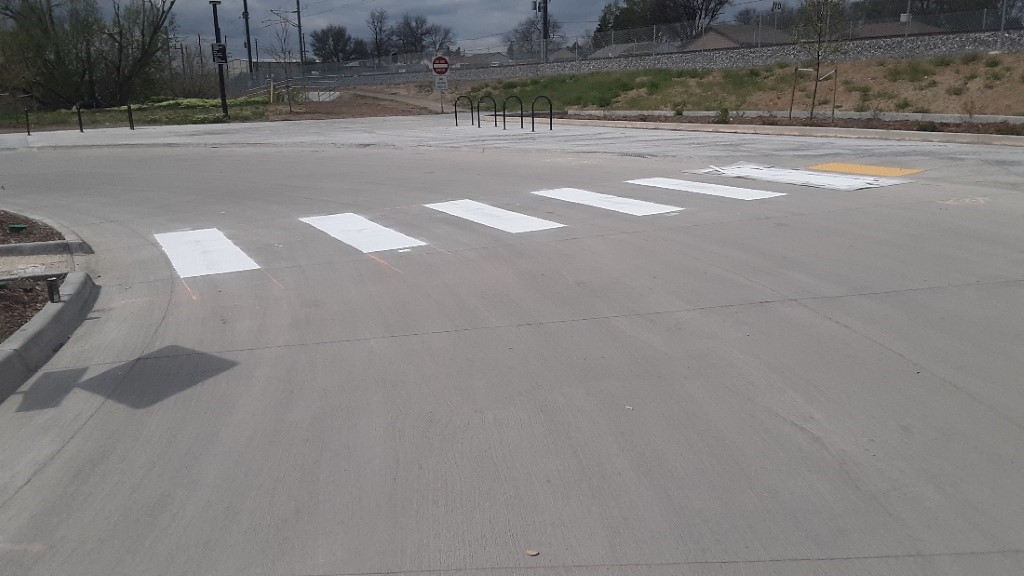 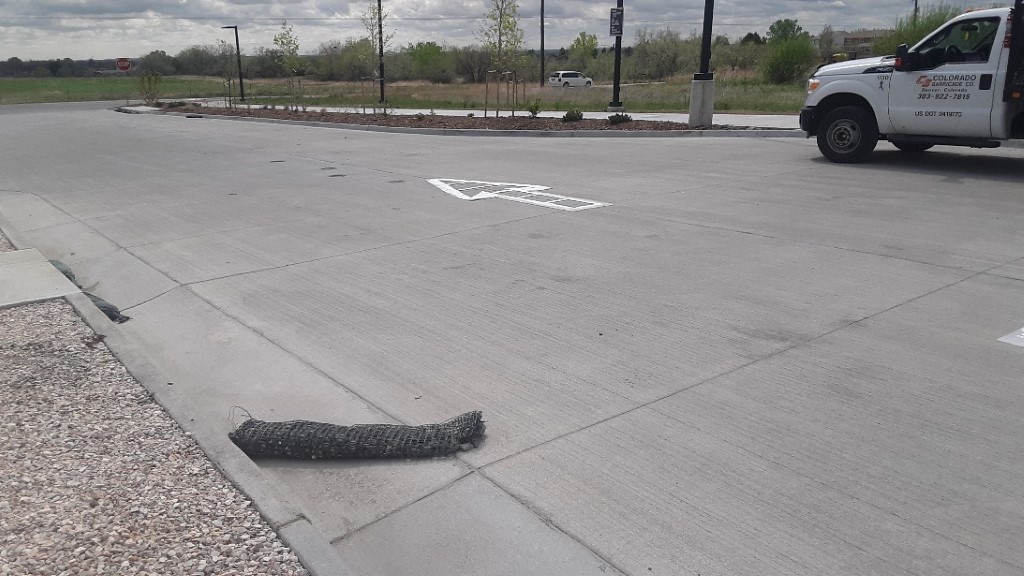 Striping the bus loop at Northglenn 112th Station
9
N-Line Update
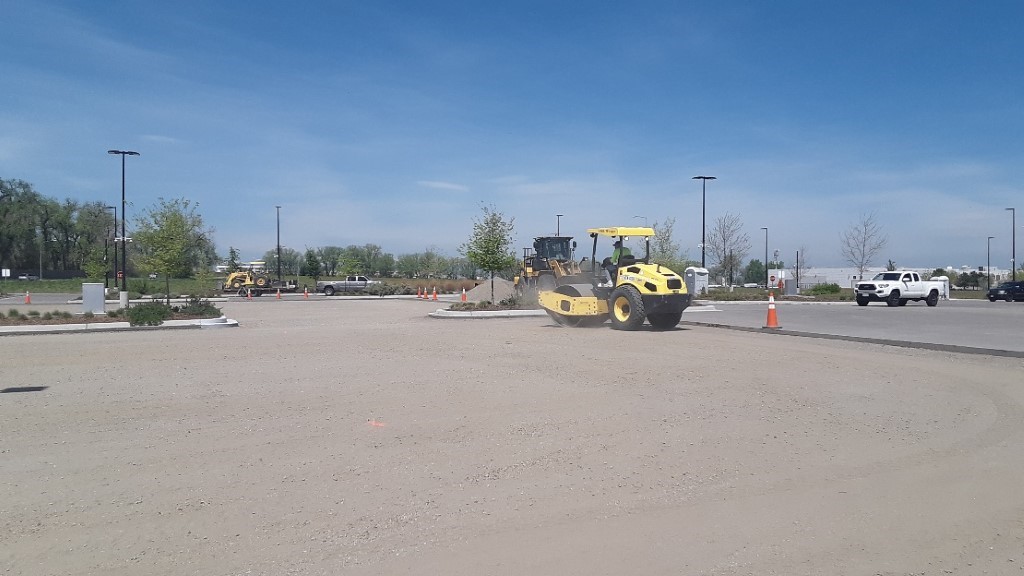 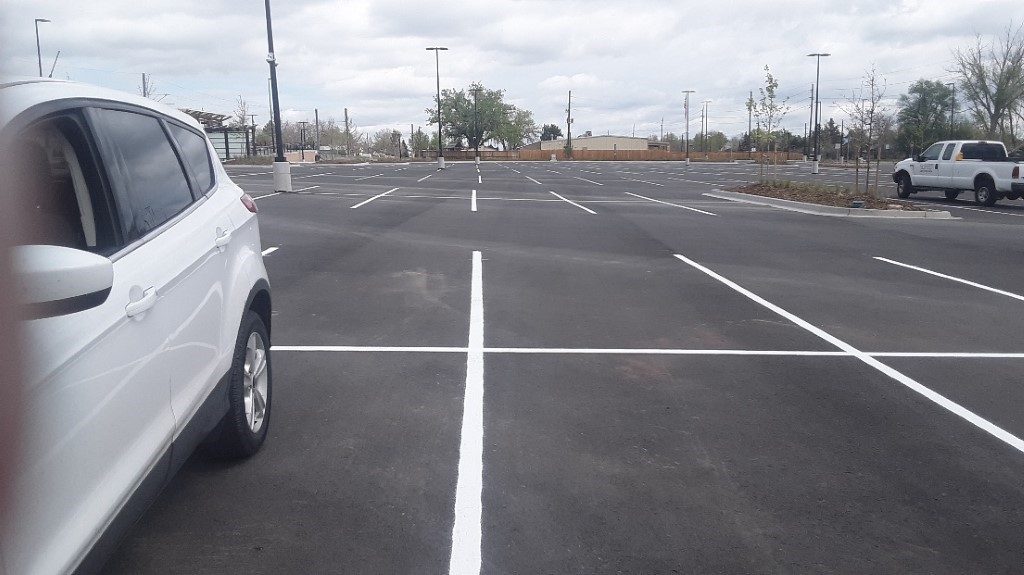 Finish striping of Northglenn 112th Park-n-Ride
Preparing subgrade for asphalt paving at Eastlake 124th
10
N-Line Update
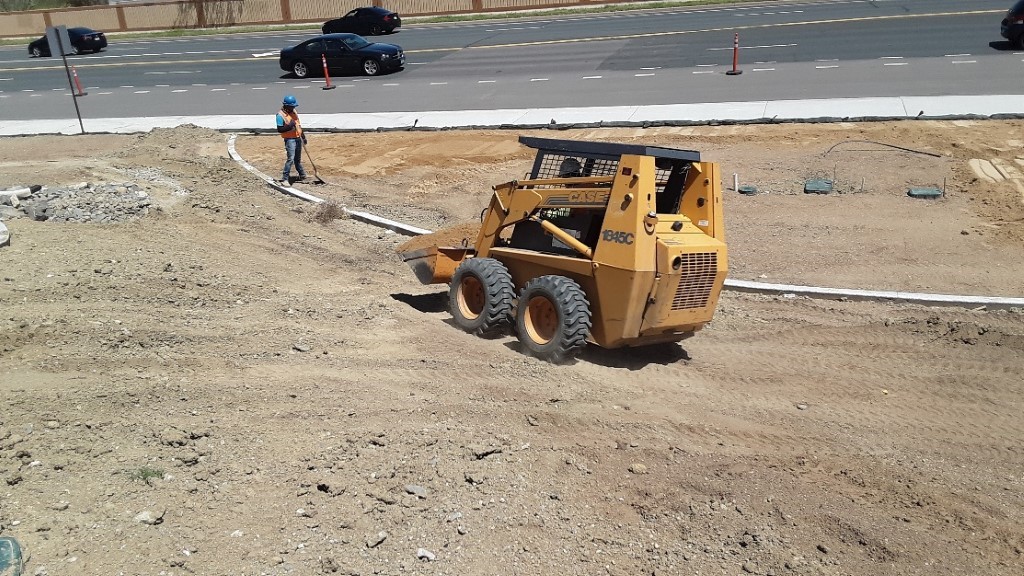 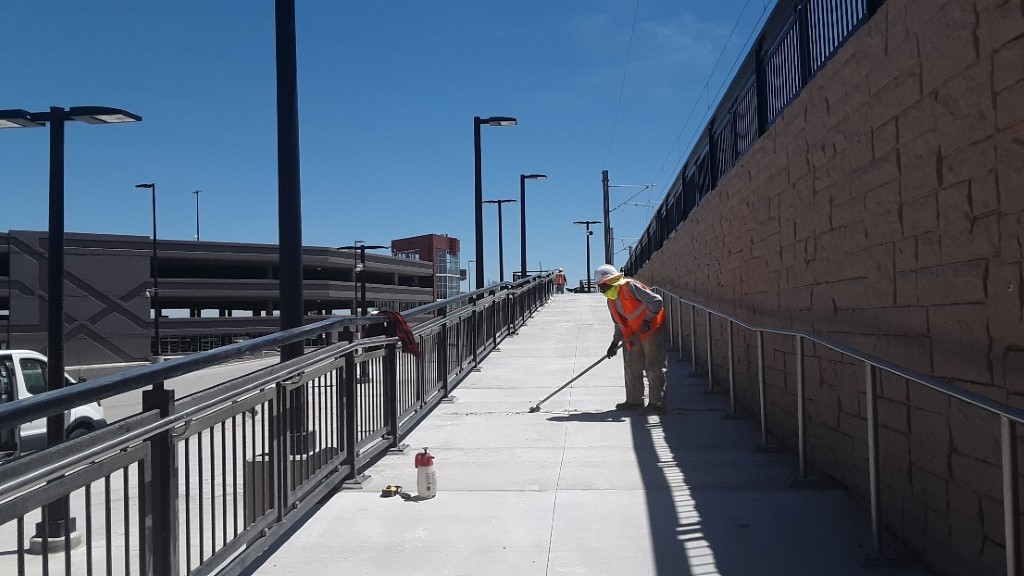 Placing topsoil at Thornton Crossroads 104th parking structure
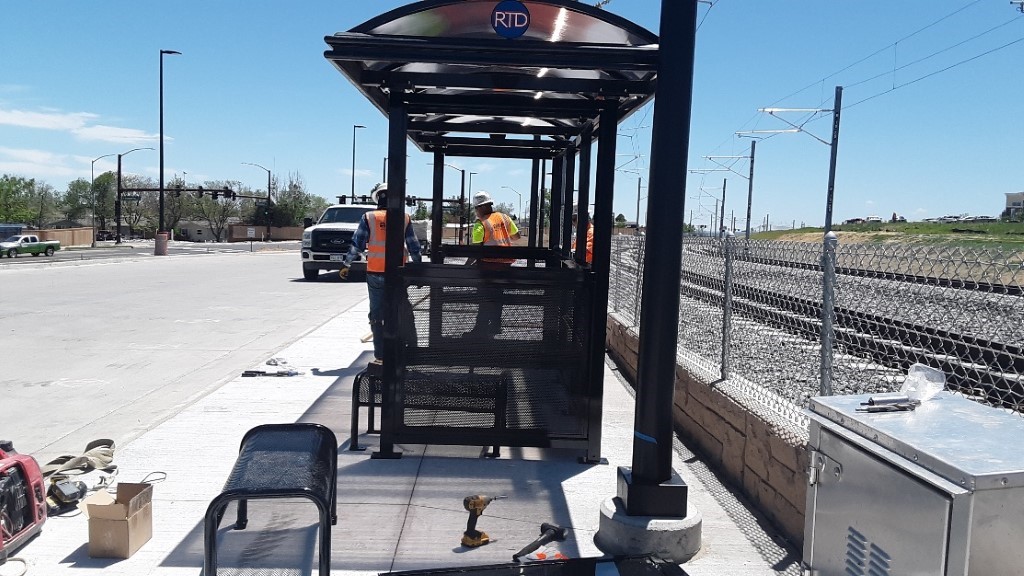 Saw cutting and sealing the ramp at Thornton Crossroads 104th Station
Installing bus shelters at Thornton Crossroads 104th Station
11
N-Line Update
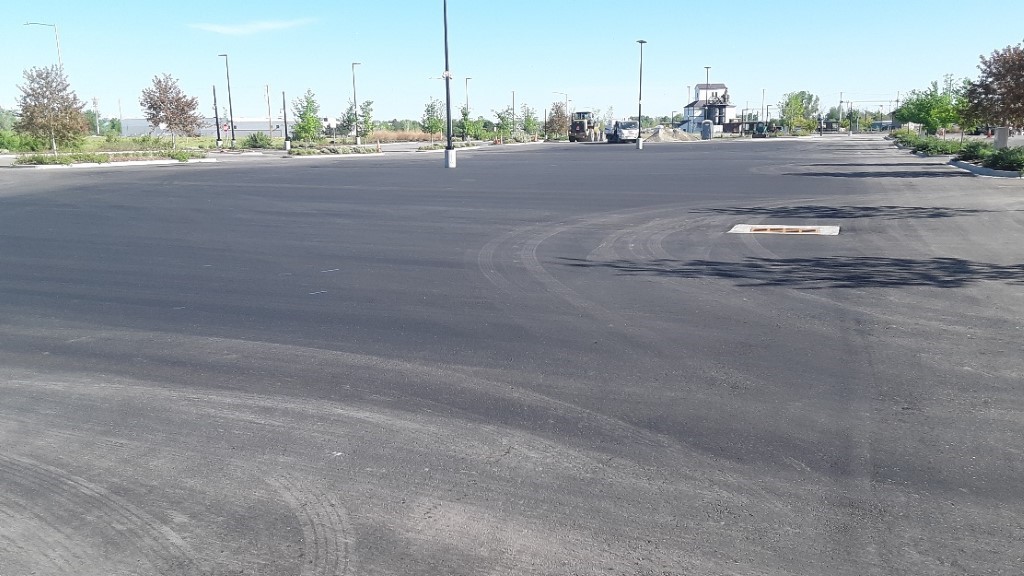 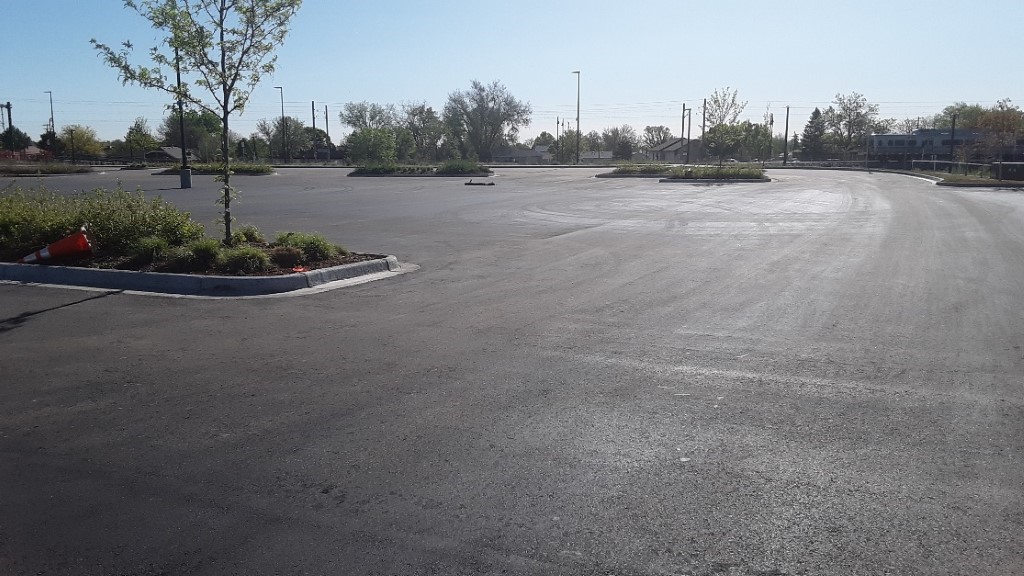 Eastlake 124th Park-n-Ride asphalt paving completed
12
N-Line Update
NMRL SYSTEMS UPDATE: 

Commuter rail operator training  
Positive Train PTC and wireless crossing testing 
Working to provide the FRA with a minimum of 30 days’ worth of grade crossing data for review and approval. 
Maintenance of Way personnel are working to gain familiarization with track, overhead catenary and signal systems.
13
Traffic waits at a train crossing during testing for the future N Line commuter rail.
Agenda
7:30 am
Welcome and introductions- Chair Council Member Julie Mullica
Approval of February 27th  NATA Meeting Minutes (Sent to NATA reps 4/23)
Introduction of the Adams County Regional Economic Partnership (ACREP) - Bo Martinez, President and CEO
7:40 am
Smart Commute update: Carson Priest, Tammy Herreid
Work Plan Update: Pre-COVID, current COVID
"5 Tips" videos, webinars
144th FlexRide, Uber Rides, EasyMile
Update on Leave Behind, Priority Projects List
7:50 am
CDOT Transportation Commission update-  TC Vice Chair Karen Stuart
Statewide Transportation Plan
Budget implications for 10-year project pipeline list
Segment 3 Managed Lanes Tolling start-up
8:00 am
RTD Directors Comments – Director Vince Buzek, Director Troy Whitmore
N-Line update
Legislative Update
8:15 am
CDOT Update
1-270 – Adam Parks
1-25 EA – Postponed until June meeting
8:30 am – 9:15 am 
The Future of Clean Mobility Presentation – Sophie Shulman, CDOT Office of Innovative Mobility
Other
Chair Mullica, on behalf of NATA, will send a letter to RTD supporting retention of FISA funds for the construction of unfinished FasTracks Corridors.
14
I-270 Corridor Improvements
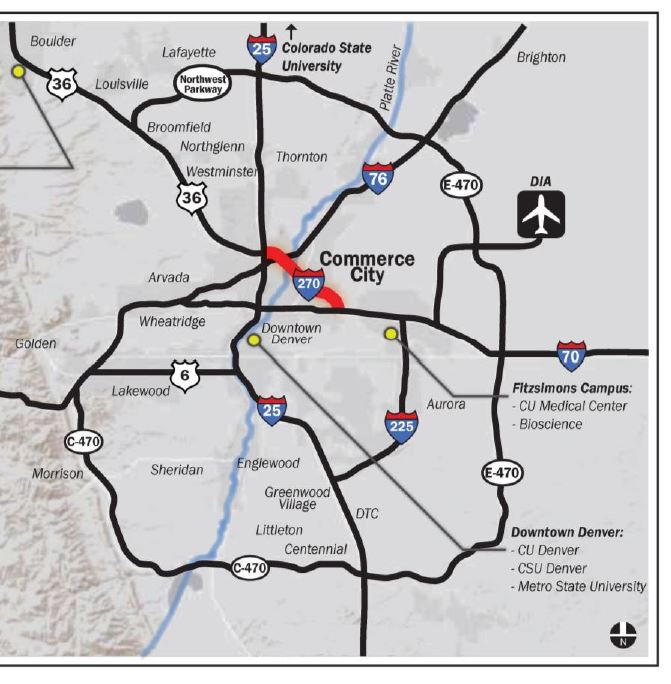 Freeway Location:
15
I-270 Corridor traffic congestion
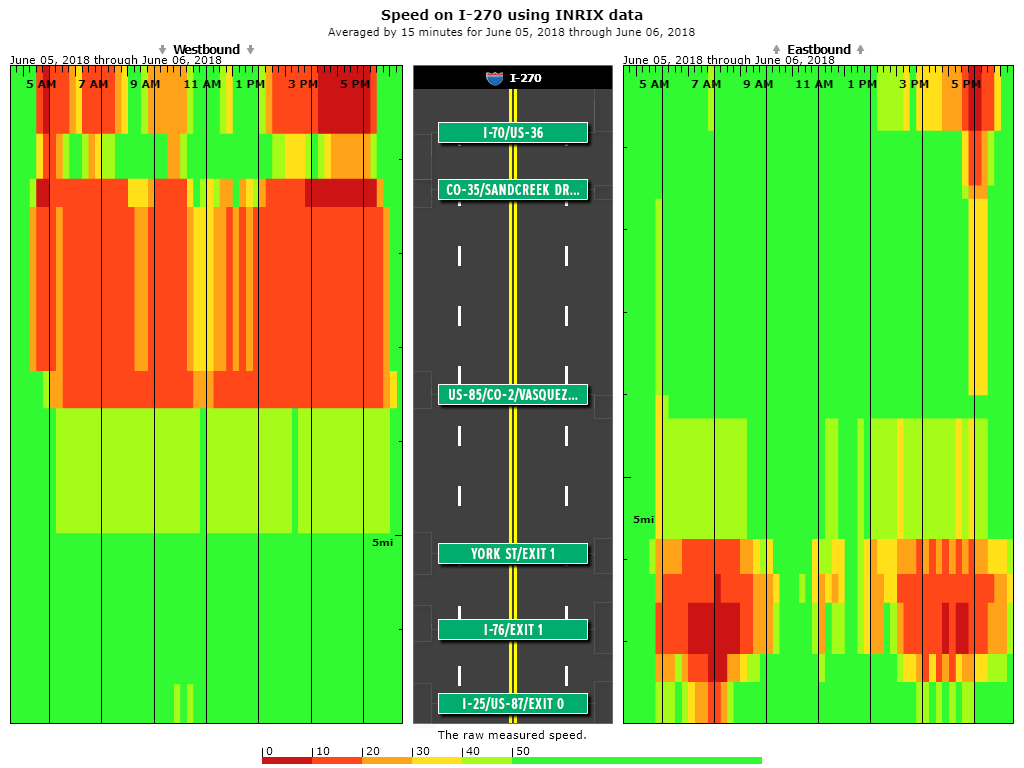 16
[Speaker Notes: Most-congested freeway in Colorado 
(based on hours of congestion per day)]
I-270 Corridor - What has been done to date?
2014: TIGER grant application for I-270 corridor study (not granted)
2006-2018: Adjacent Central I-70 Central NEPA clearance
2018: I-270 Purpose & Need Workshop (CDOT & FHWA)
2019: HPTE/CDOT Express Lanes Master Plan
2019: I-270 Topographical Survey (Jacobs)
2019: I-270 Traffic Study (Atkins)
2019: I-270 HazMat and Historic Inventory Study (Pinyon, Mead and Hunt)
17
I-270 Corridor Improvements
Current phase: NEPA Environmental Assessment (EA)
April 2020 kick-off
Initiate public engagement in July
Preferred Alternative anticipated in late 2020
Decision Document in 2021
Summer 2020 field work crews mobilized:
Geotechnical soil samplings 
Pavement cores
Hydrologic channel surveys
18
I-270 Corridor - What has been done to date?
HPTE Express Lanes Master Plan recommends I-270 as a Top Corridor for revenue generation:
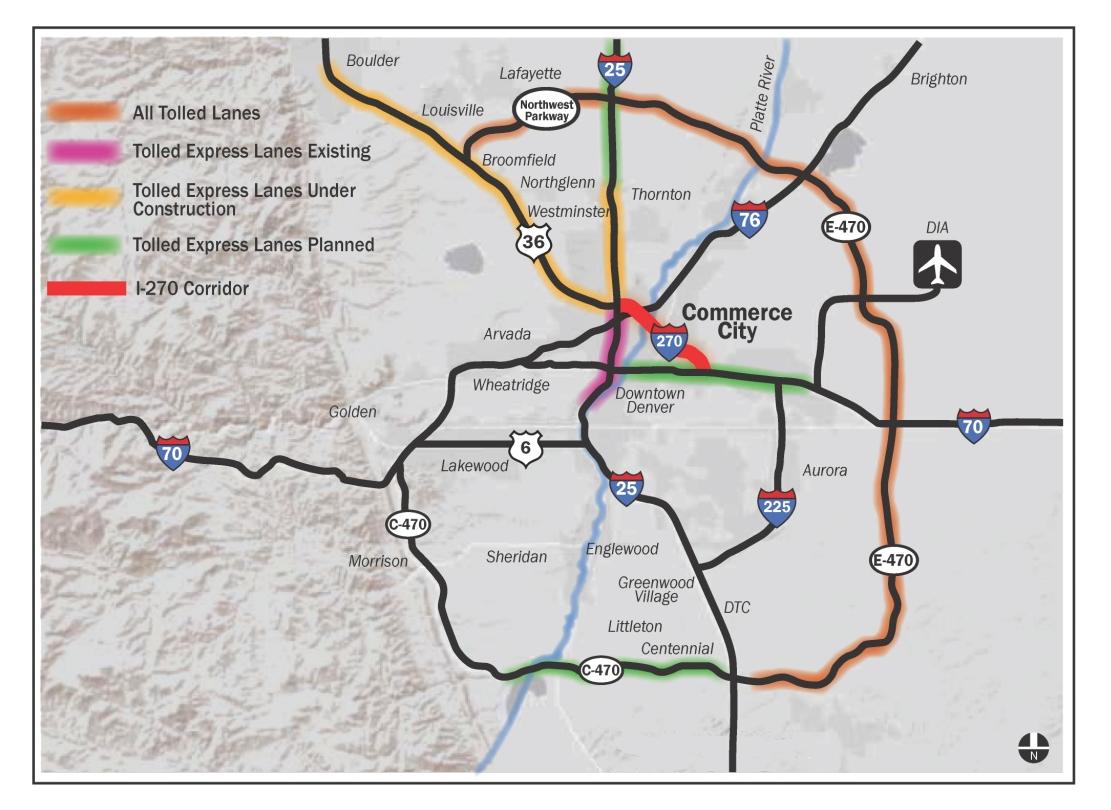 19
I-270 Corridor Improvements - Funding
Financial Contribution for Pre-Construction / NEPA
Commerce City
Adams County
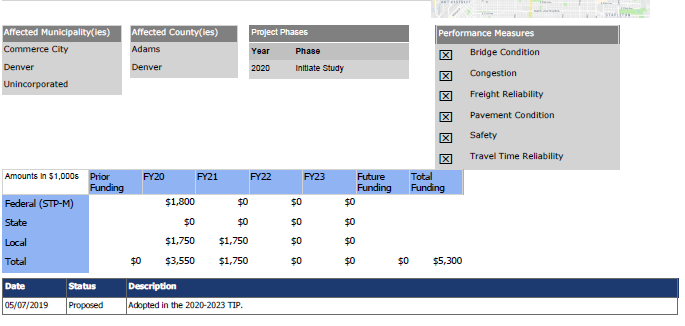 20
I-270 Corridor Improvements
Questions?
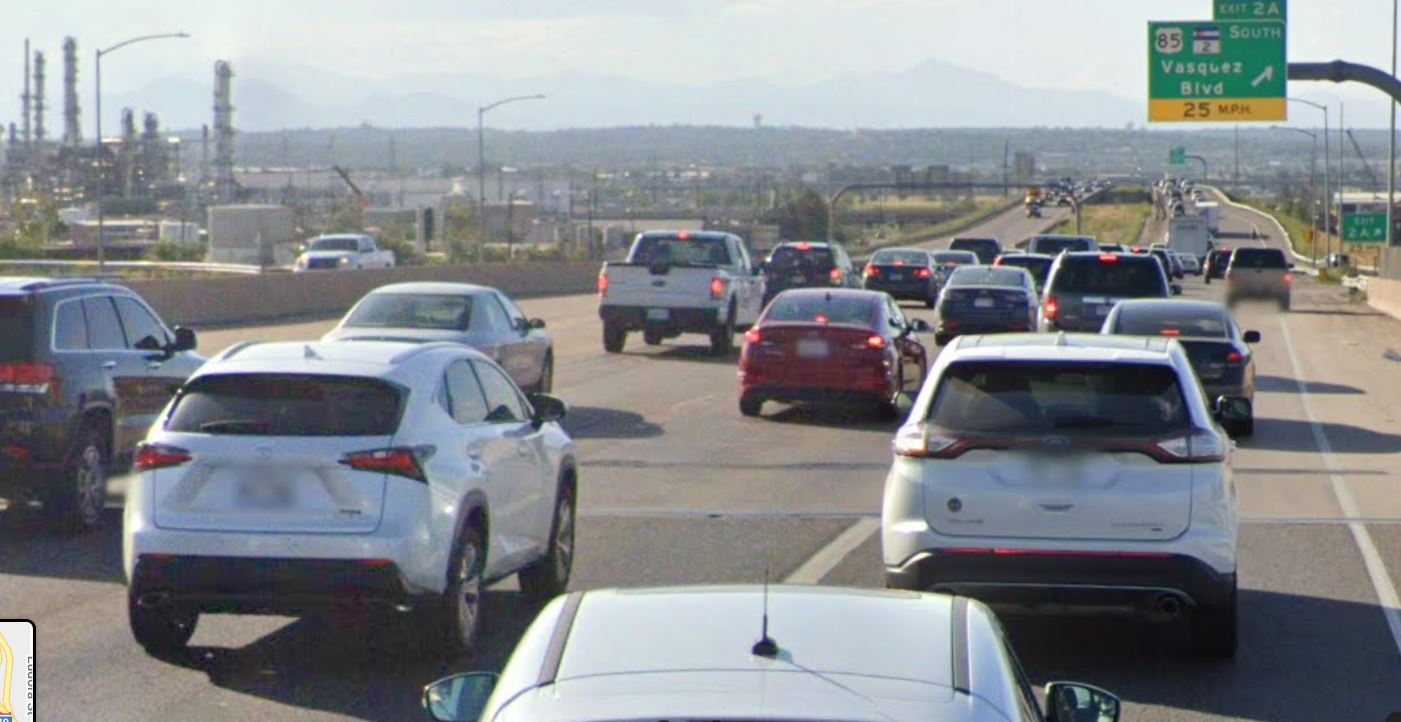 21
8:30 am – 9:15 am ​

The Future of Clean Mobility Presentation – Sophie Shulman, CDOT Office of Innovative Mobility​

Other​

Chair Mullica, on behalf of NATA, will send a letter to RTD supporting retention of FISA funds for the construction of unfinished FasTracks Corridors. ​
22
CDOT Clean Transportation
Defining Our Transportation Challenges
COLORADO COUNTIES IMPACTED BY AGING RESIDENTS AND TRANSIT NEEDS
CONGESTION & MOBILITY OPTIONS	AIR QUALITY + PUBLIC HEALTH
POPULATION BOOM
Office of Innovative Mobility
Reduce pollution in our air and congestion on our roads  by expanding multimodal transportation options,  utilizing traditional and emerging mobility technologies.
Innovative Mobility
Transit & Rail
Mobility  Services
Mobility  Technology
Electrification
Mobility Technology
Develop strategy for piloting connected and  autonomous vehicles in Colorado, including  data collection and usage, as well as future  policy recommendations

Lead Autonomous Mobility Task Force, with  support from CSP and DOR

Explore ways to enhance existing mobility  options through new technologies, such as  ADAS for Bustang, autonomous attenuator,  etc.
Electrification
Implementation of ZEV standard to ensure  Coloradans have access to more models,  such as pickup trucks, SUVs, and  affordable EV options

Engage transit agencies to continue to  transition to electric transit buses,  including education and awareness around  barriers and funding sources (including VW  Settlement)

Support regional corridor charging  networks through partnership with CEO  and REV West MOU with neighboring states
Transit & Rail
Continue operational excellence and  customer service to our local transit  agencies, including support for medical  transport, aging populations

Expand Bustang/Outrider to provide more  connectivity across the State
Further develop and implement  options for Front Range  mobility, including development  of “mobility hubs” and study  Front Range Passenger Rail  Feasibility
Mobility Services
Explore policies coming out of SB 19-239,  Emerging Mobility Impacts Study, including  examination of ridehailing, online delivery  services, etc. and their impacts on the  transportation system

Identify and launch efforts to support highly-  effective transportation demand strategies to  address congestion, including enhancing  transit ridership through seamless payment  integration

Continue to explore ways to better serve  rural populations, veterans, older Americans,  and other underserved populations through  new and traditional technologies
Our new reality: travel is down to all destinations
39% museums, libraries, and movie
theaters.
reduction of traffic to eateries,
cafes, shopping centers,
53%
reduction of traffic to transit  and mobility stations.
Source: Google Mobility Changes Report - Colorado, US
Travel is down to all destinations
15%
increase of traffic to public
parks, gardens, dog parks, and
trails.
37%
reduction of traffic to places of  work and offices.
Source: Google Mobility Changes Report - Colorado, US
Telecommuting Impacts
In March and April 2020, 86% of  commuters worked remotely on  any given workday, compared to  only 6% in March 2019.
Source: Denver Regional Council of Governments
Most teleworkers are satisfied
Source: Denver Regional Council of Governments
Air Quality Impacts
CDPHE is evaluating NO2 , NO, SO2,  CO, PM10, PM2.5 at multiple air  quality monitors

Comparing March/April 2020 to  January/February 2020 and March  2019

Initial results show significant drops  in all pollutants evaluated
5 - 40% decreases for all pollutants
50%+ decrease for some instances of SO2
Traffic and time-saving impacts
197
The average time that could be saved  annually by an employee in Boulder  working from home instead of  commuting (based on a 20% adoption rate).
hours
As we move forward from COVID-19 and  crisis planning, using teleworking tools that  are established in crisis can generate  change for a business for the future.
How does this change our work going forward?
Encouraging clean transportation that aligns with public health goals
Uncertainty as to how public transit recovers/evolves in the next several months
Opportunity to encourage continued telework, active transportation, and electric  vehicles
Lead by example – engage communities, employers to commit to sustainable  transportation choices
Questions?
Agenda
Other
Chair Mullica, on behalf of NATA, will send a letter to RTD supporting retention of FISA funds for the construction of unfinished FasTracks Corridors. 



Meetings will be held virtually until further notice due to COVID -19 concerns. Zoom link will be sent under separate email.

Next NATA Meeting is June 25
38